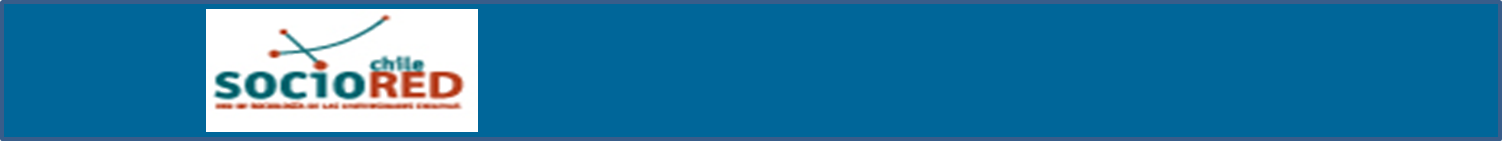 Organiza:
1er Concurso Nacional de Financiamiento de Investigación para estudiantes de Sociología
Beca para el desarrollo de Investigación de estudiantes de pregrado de las carreras de Sociología pertenecientes a la Red de Sociología de las Universidades Chilenas - SOCIORED
FECHA POSTULACIÓN – 15 enero 2015	   

FECHA RESULTADOS – 30 Marzo 2015
Los seleccionados recibirán un aporte para la realización de su trabajo de investigación $ 500.000 PESOS.
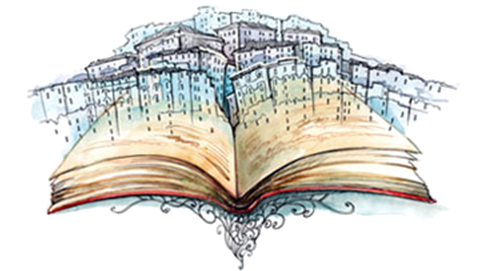 TEMAS DE INVESTIGACIÓN DE LA CONVOCATORIA


Evolución Histórica de la Sociología y el quehacer sociológico S.XXI
Nuevas perspectivas para el quehacer sociológico en Chile, la inserción de la sociología chilena en el concierto internacional
Avances de la disciplina y desafíos para el análisis de las sociedades del S.XXI. El estado de la profesión y los ámbitos de desempeño, cambios en la composición de los sociólogos (somos los mismos, nos dedicamos a lo mismo?). Sociología Chile y debates actuales en sociología.
Transformaciones de la Enseñanza de la Sociología S.XXI
Nuevas fuentes de datos y aplicación de inteligencia en el análisis de las sociedades del S.XXI. (Métodos en sociología más utilizados y herramientas)
Universidades y paradigmas sociológicos: Cambios sociales, universidad y la enseñanza de la sociología
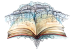 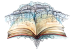 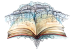 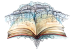 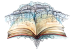 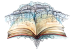 Bases de Postulación y Selección: 
http://www.ucentral.cl/postula-aqui/prontus_ucentral2012/2014-07-28/170402.html
Maii de Contacto: beca.sociored@ucentral.cl
Universidad Academia de Humanismo Cristiano; Universidad Alberto Hurtado; Universidad Andrés Bello; Universidad Arturo Prat; Universidad de Arte y Ciencias Sociales; Universidad Católica de Temuco; Universidad Católica del Maule; Universidad Católica Silva Henríquez>; Universidad Central; Universidad de Concepción; Universidad de Chile; Universidad Diego Portales; Universidad de la Frontera; Universidad de Playa Ancha; Universidad de Valparaíso.
Organiza: